Chapter 5:  Health Insurance
Economics
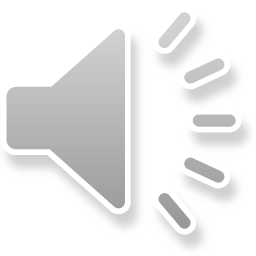 Terms to know - Basic
Third-party payer 
Premiums 
Monthly; Payroll
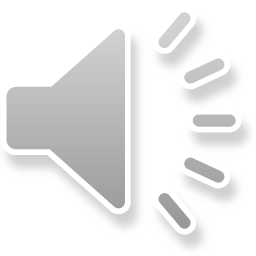 Terms to know – cost sharing
Coinsurance
20% 
Co-payment 
$20
Deductible
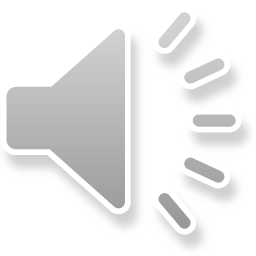 Terms to know- additional
Gatekeeper
Usual, customary and reasonable (UCR) charges
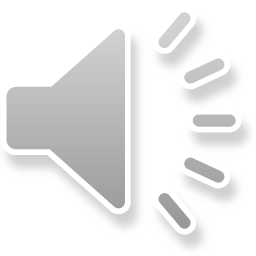 Why provides insurance?
2 groups that provide health insurance
Public 
Private
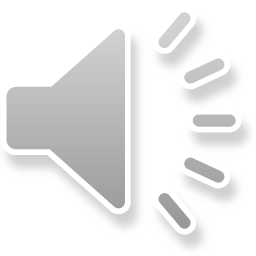 Public insurance
Entitlement
Medicare
Medicaid
Budget
SCHIP
Global budget
VA
Tricare/DOD
Indian health
ESHI
Government Employee
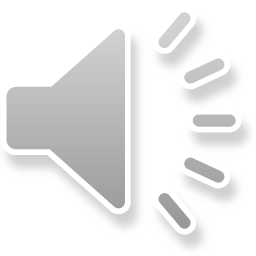 Private Insurance
ESHI
Group
Individual
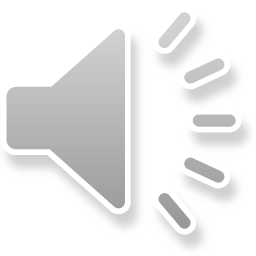 PPACA
WHERE DOES IT FALL?  PUBLIC OR PRIVATE?
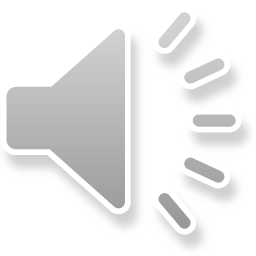 Coverage***
Most of people are covered under public or private
Uninsured = 15%
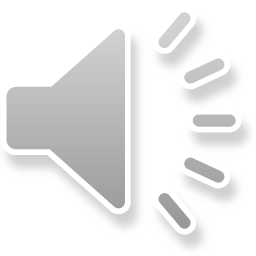